Developing Future Leaders
Geoff Barton & Andrew McLellan
King Edward VI School
Bury St Edmunds
1 	Our in-house leadership development programme: the rhetoric
2 	The reality
3 	Some thoughts on the kinds of leaders schools of the future will need
King Edward VI School: 
Leadership Development Programme
1 	Application process
2 	10 after-school sessions
3 	1 mini-day conference
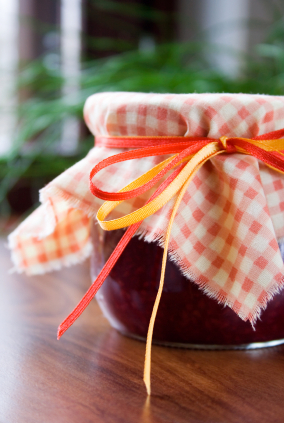 4 	“Go Away” days
Plus …
Cross-phase participation
Micro-skills
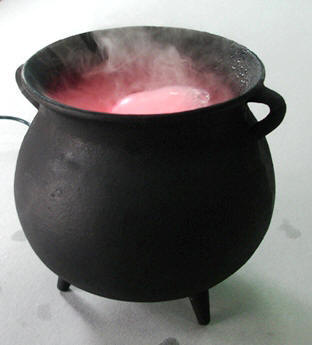 Faking it
Student feedback
Developing Future Leaders
Andrew McLellan
Division Leader
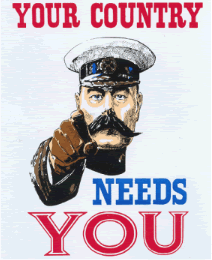 1 	Understand Bill Clinton
2 Be intolerant of mediocrity
3 Bring solutions rather than problems
4 Know that leadership is about judgement*, not experience
5 Understand that standards and ECM are not separate
6 Know that the only future is system leadership
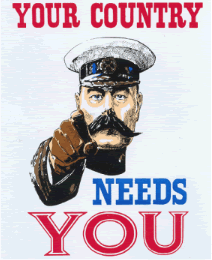 Developing Future Leaders
Geoff Barton & Andrew McLellan
Email us if you’d like resources from our programme:
geoffbarton@mac.com
www.king-ed.suffolk.sch.uk